Безпечний Інтернет
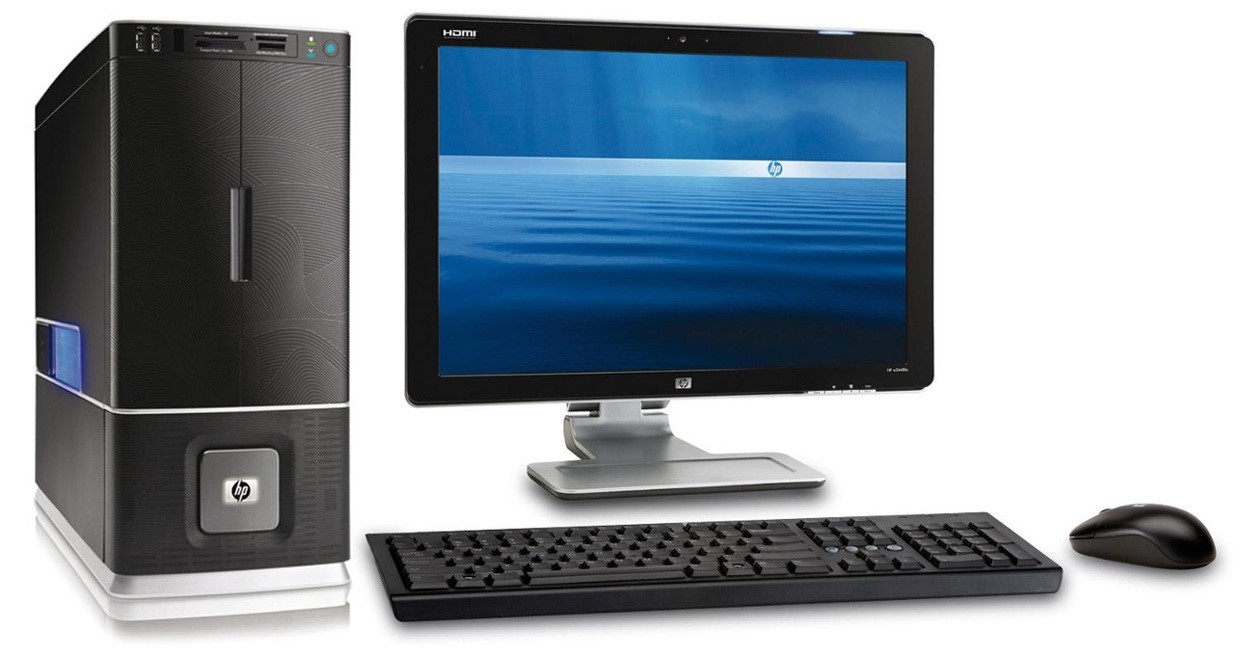 Небезпечні ігри .
В мережі Інтернет є багато ігор , але є такі ігри які спочатку вас будуть заманювати дорогим подарунком , а потім залякувати до смерті.
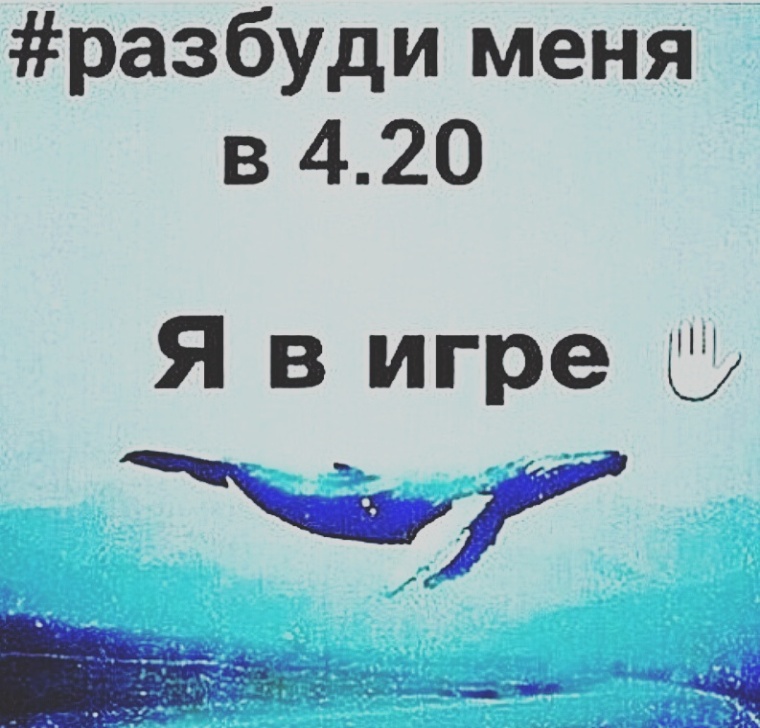 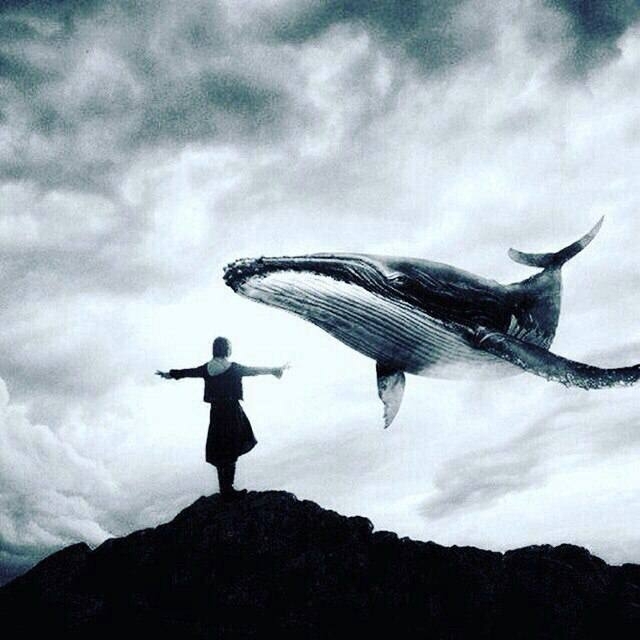 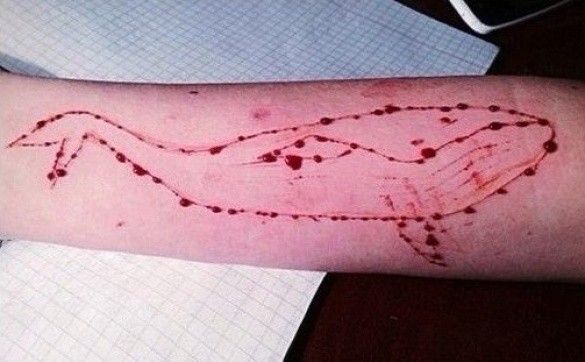 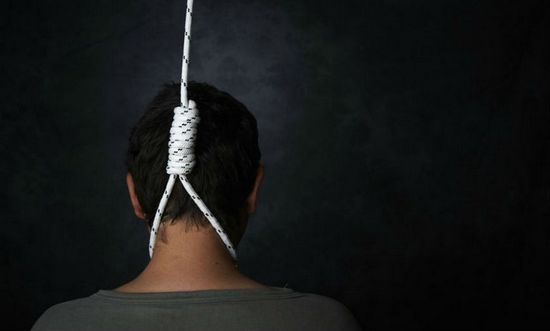 Відео не для дітей
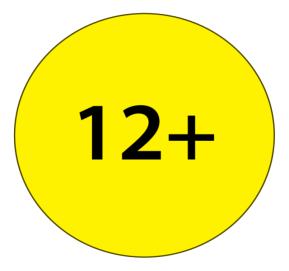 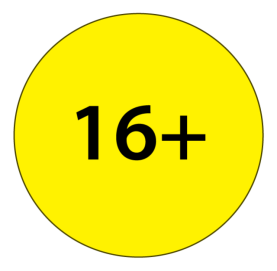 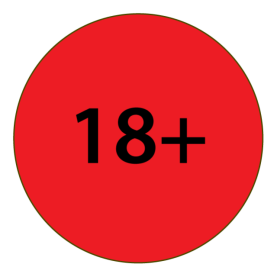 12+ - перегляд під наглядом батьків , або з їхнього дозволу.
16 +- перегляд після 16 років.
18 +- перегляд після 18 років.
Переписки з дивними людьми.
Коли нам приходить СМС ми не задумуючись відповідаємо на них.
Але по СМС нас можна вичислити , і погрожувати нашому життю.
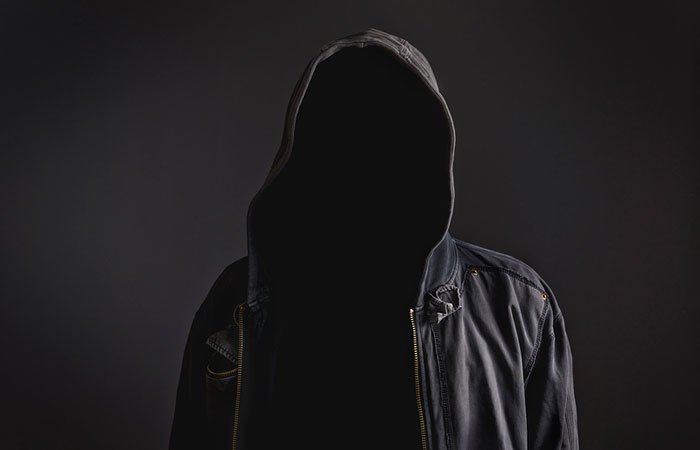 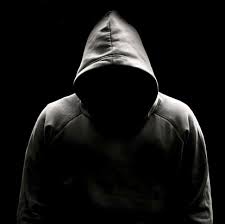 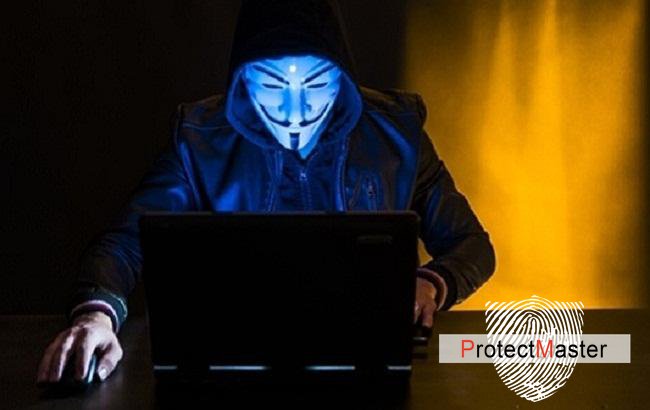 Безпечний інтернет.
Я розказала про те що не можна робити в Інтернеті.
А що можна робити в Інтернеті.
Можна подивитися цікавих блогерів
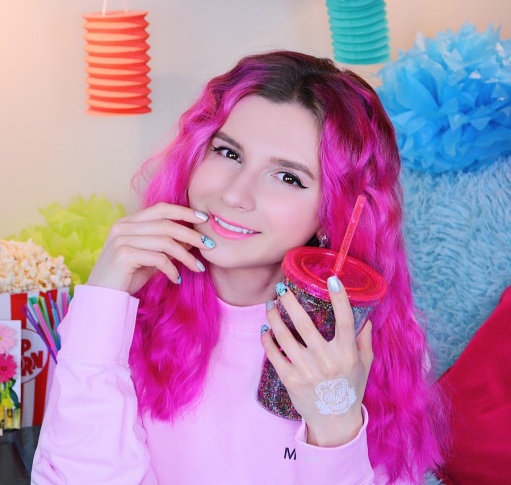 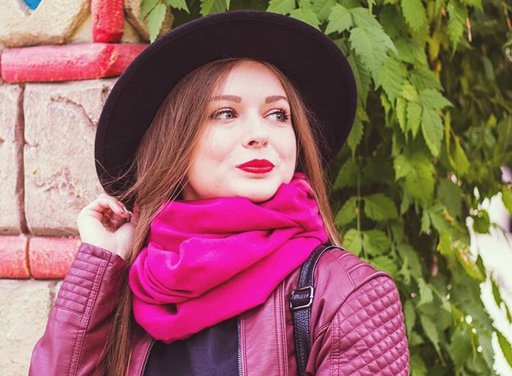 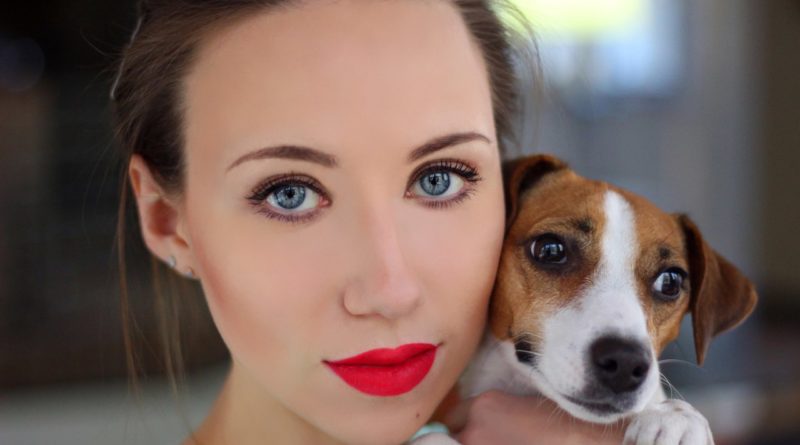 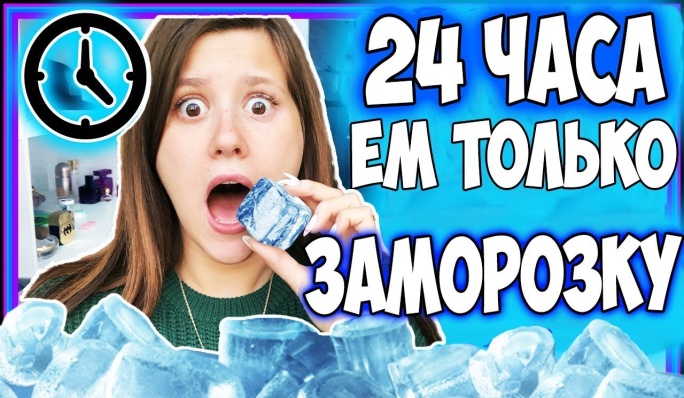 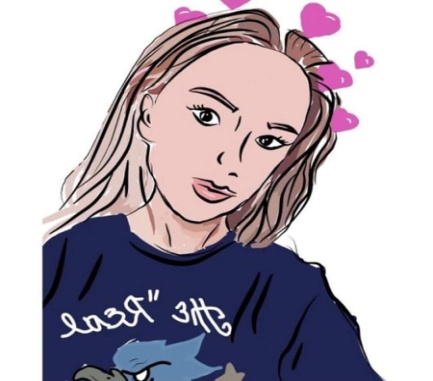 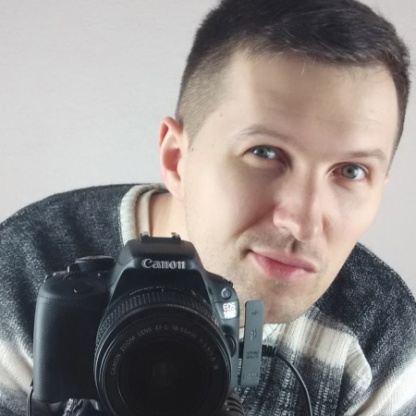 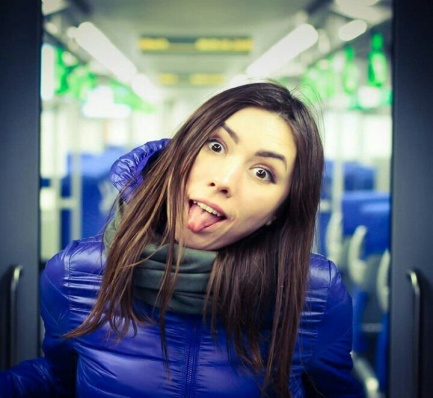 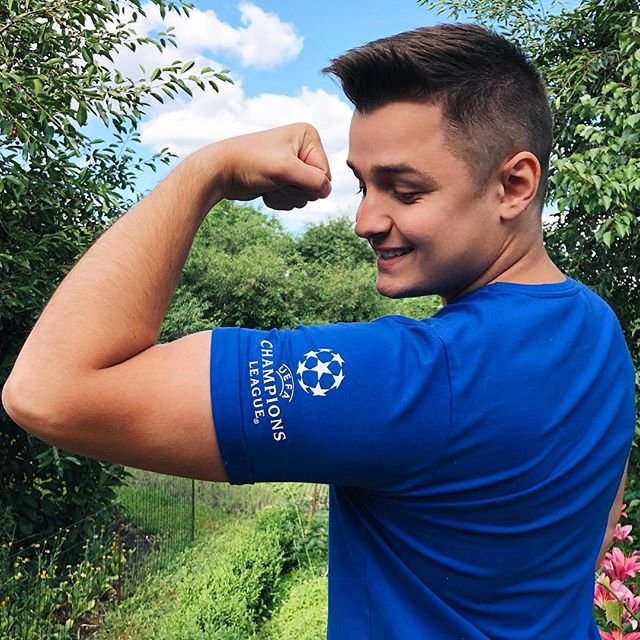 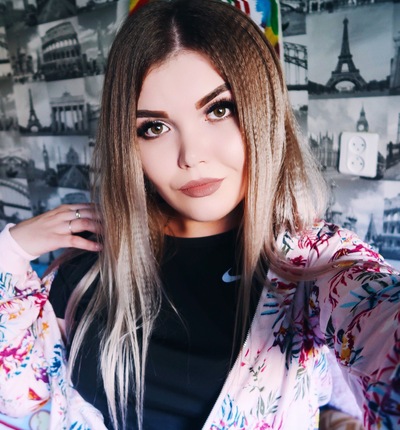 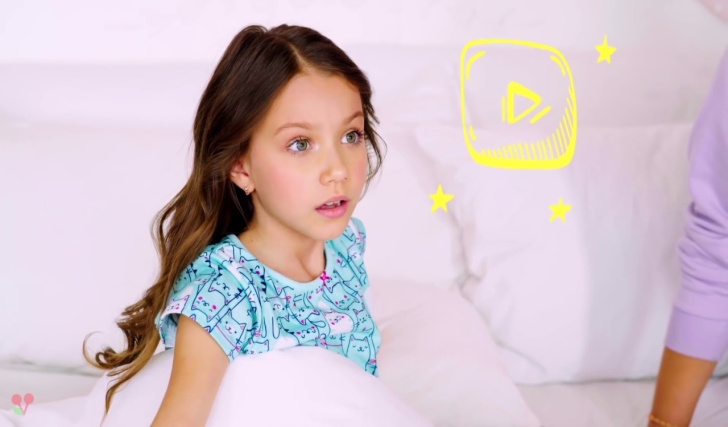 Можна дізнатися корисну інформацію.
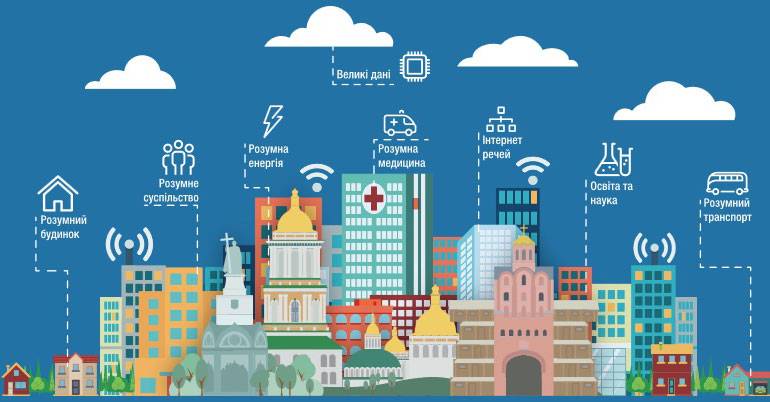 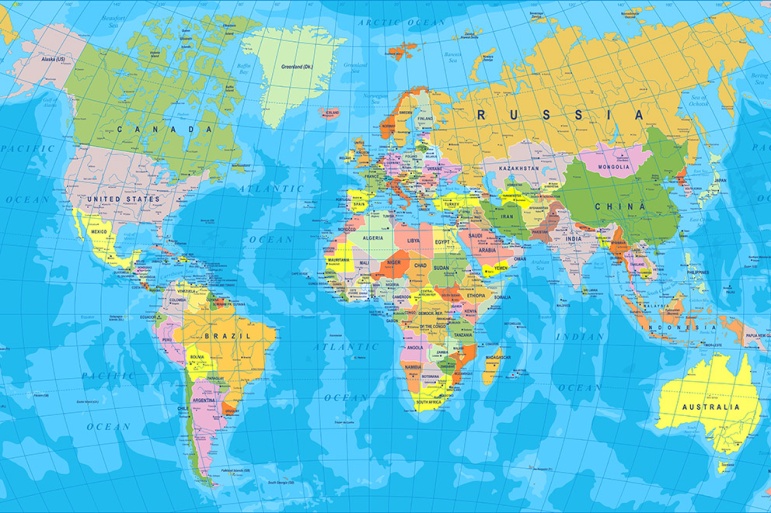 Дякую!!!
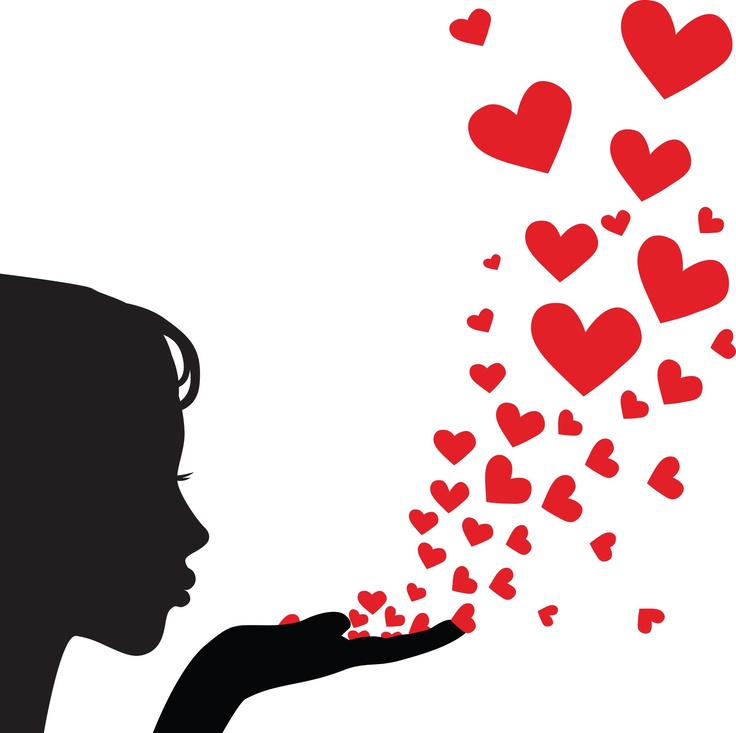